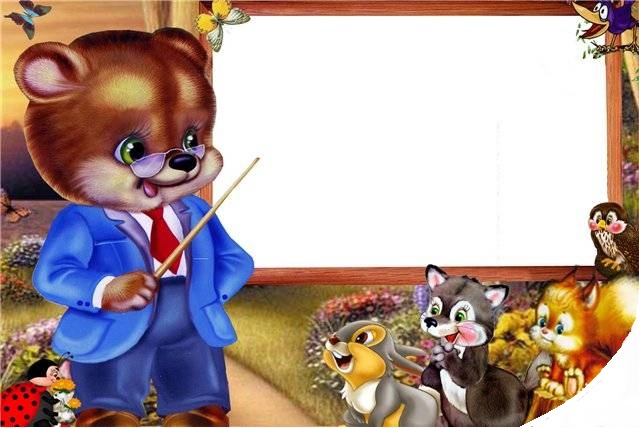 «Академия математических наук»
Игра – тренажер для дошкольников
начинаем
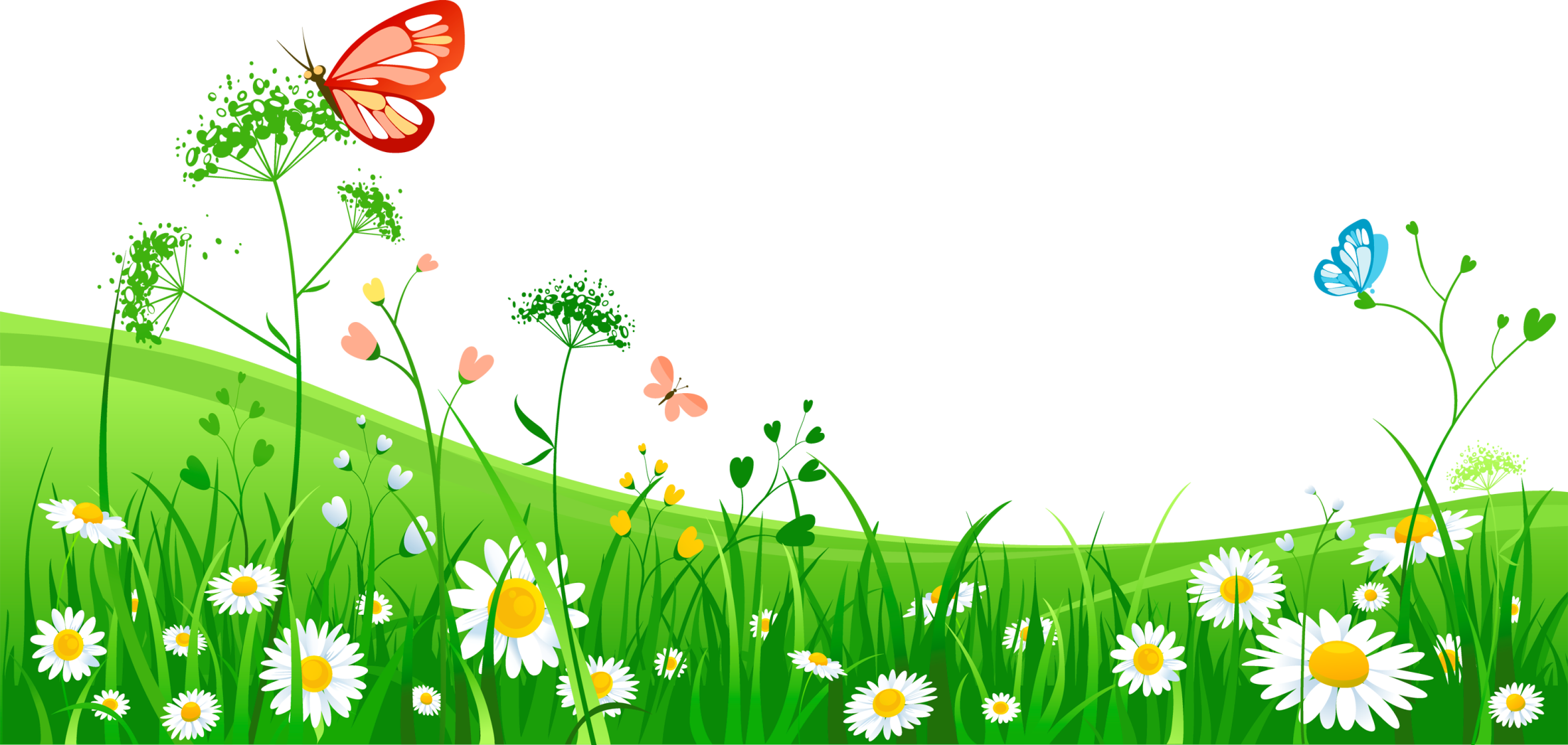 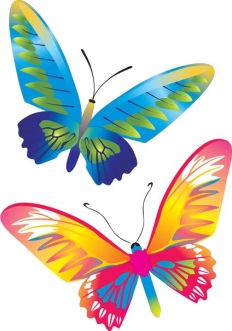 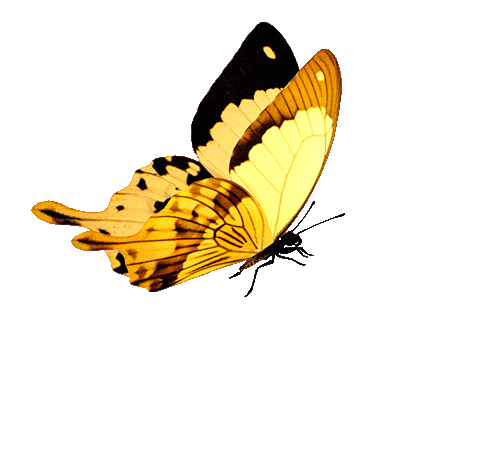 Помоги белочке сосчитать, сколько бабочек на лужайке?
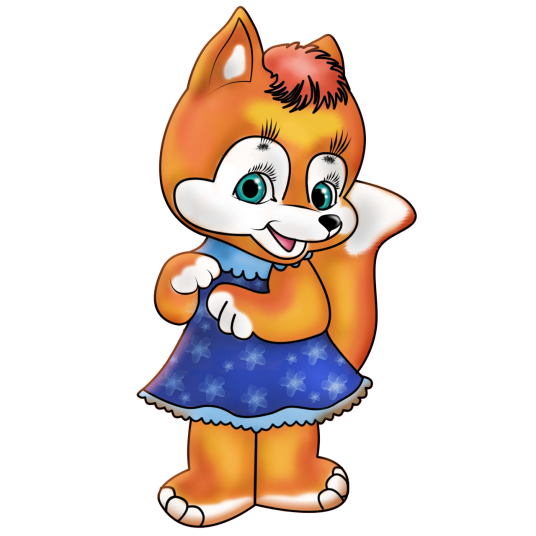 4
5
6
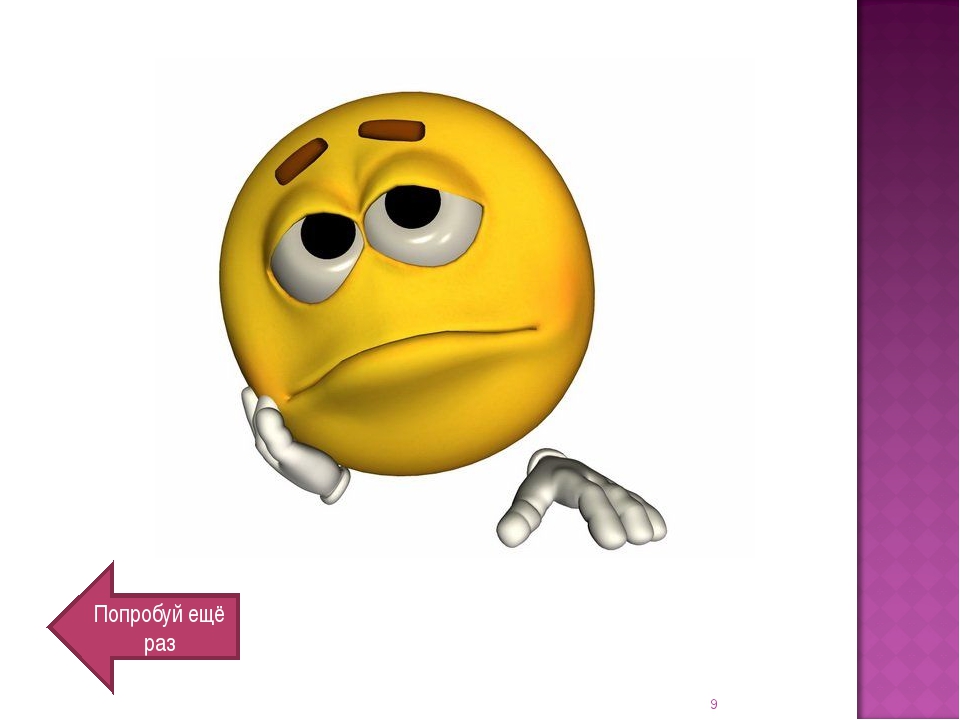 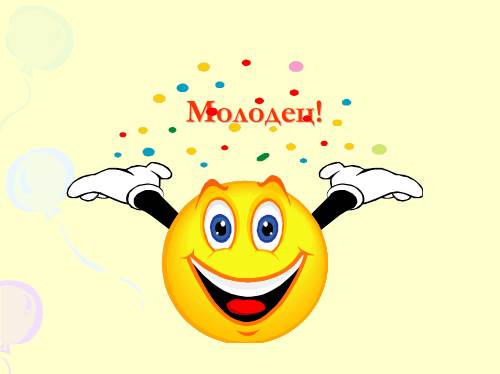 далее
На эту фигуру ты посмотри:У нее углов всего лишь три. Ты назвать ее, наверное, готов По количеству углов.
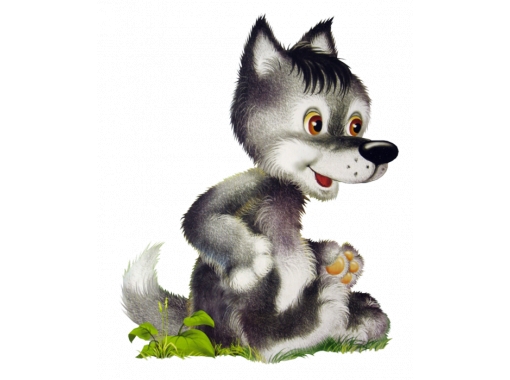 Помоги волчонку узнать геометрическую фигуру
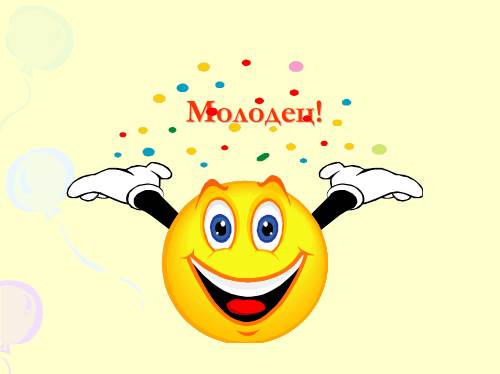 далее
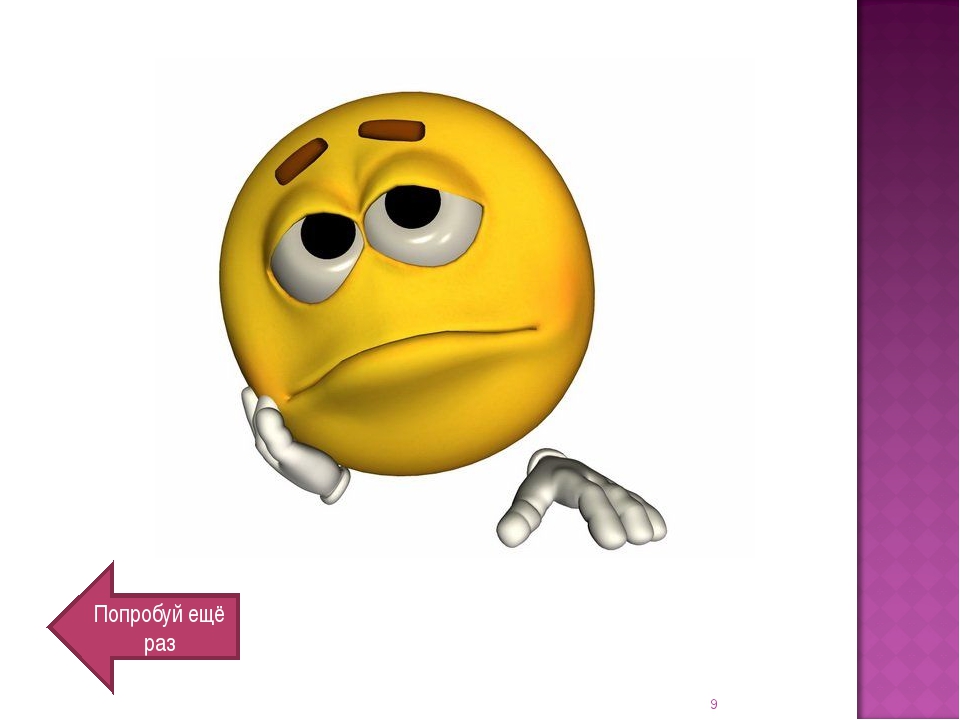 Я фигура – хоть куда,Очень ровная бываю всегда,Все углы во мне равныИ четыре стороны.Кубик – мой любимый брат,Потому что я…
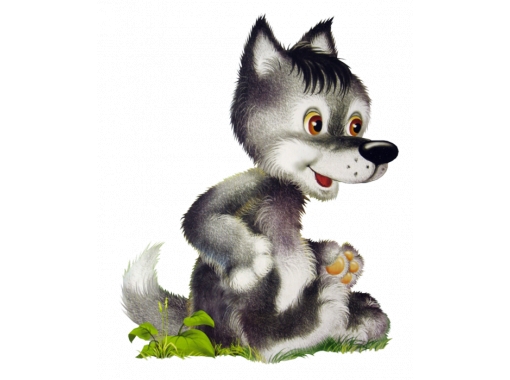 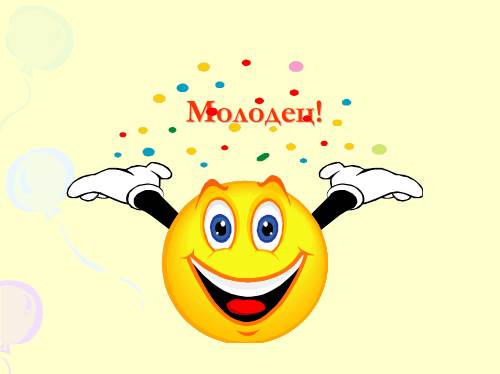 далее
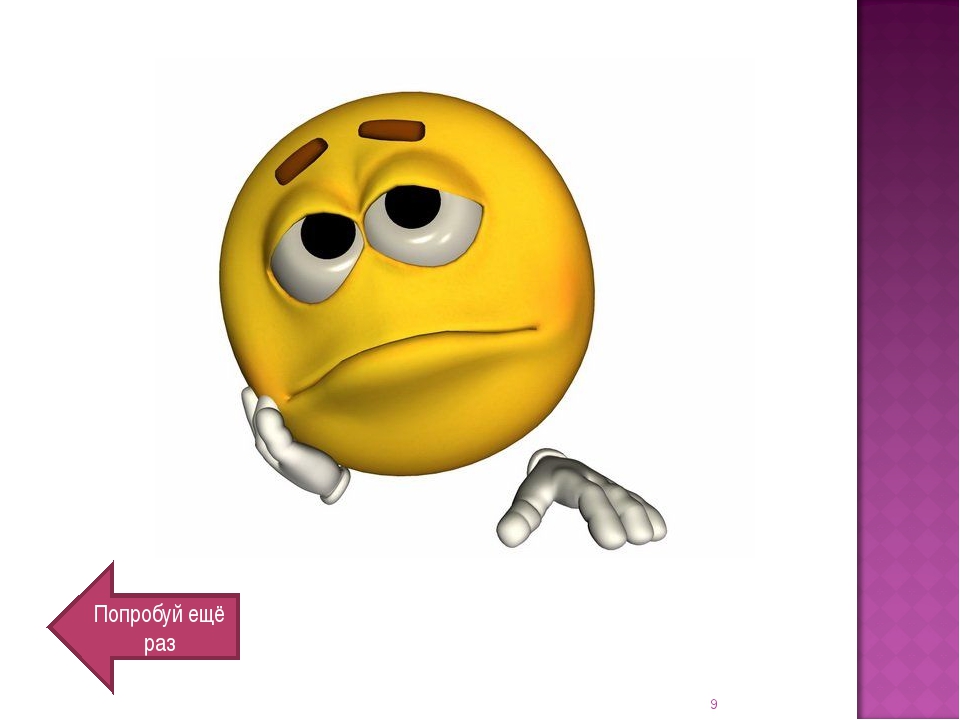 Как тарелка, как венок,Как веселый колобок,Как колеса, как колечки,Как пирог из теплой печки!
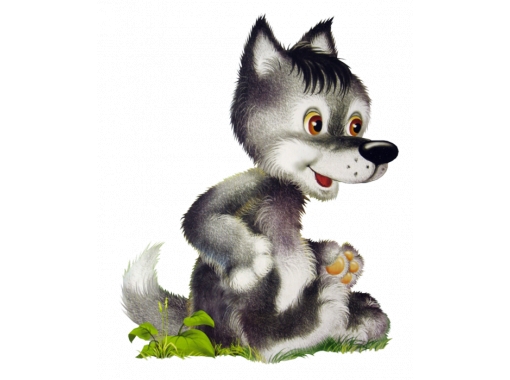 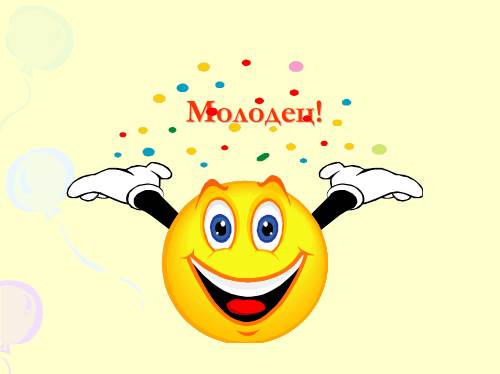 далее
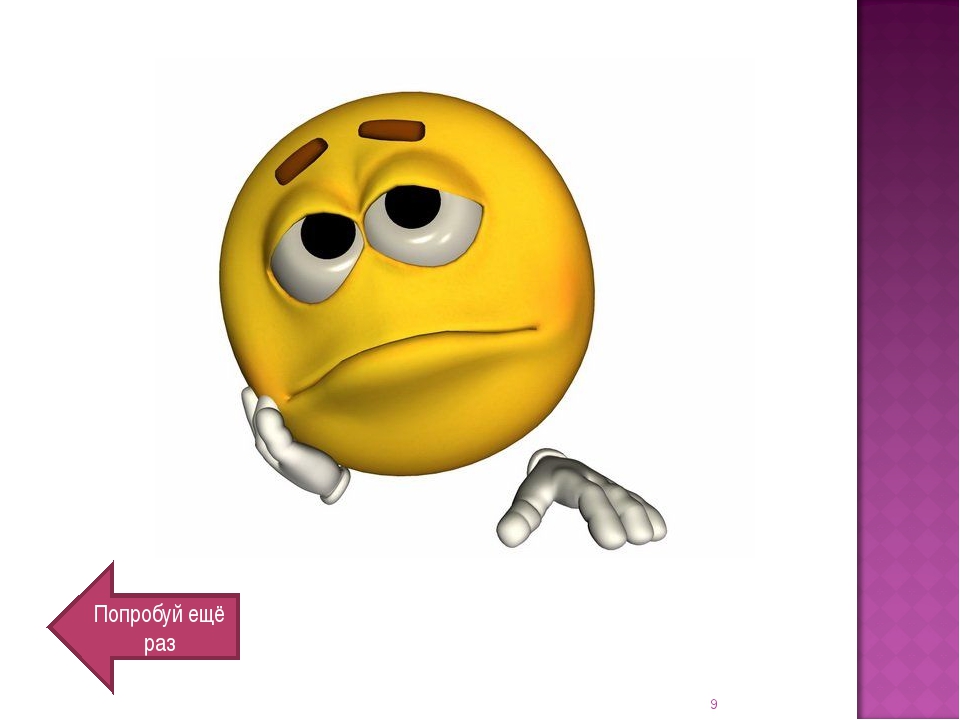 ?
4
Помоги мишутке вспомнить, какое число следующее
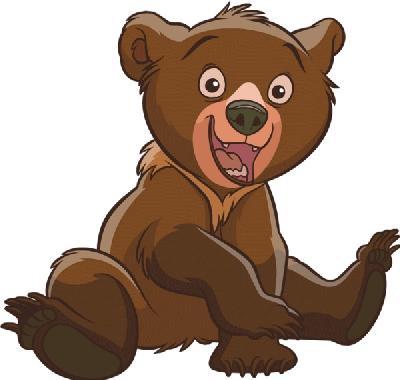 3
5
6
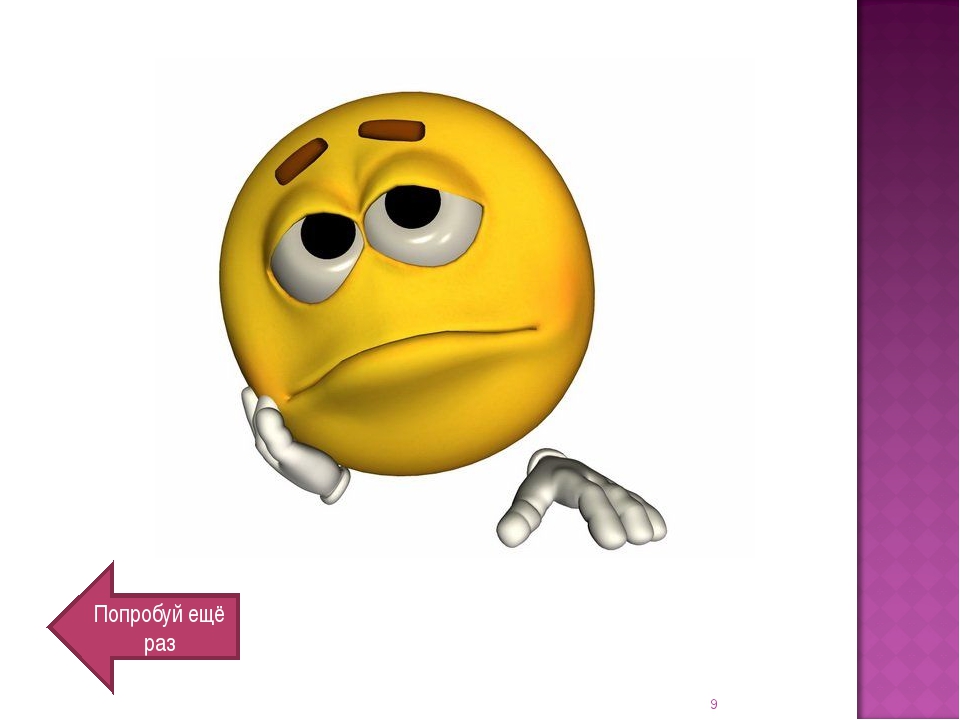 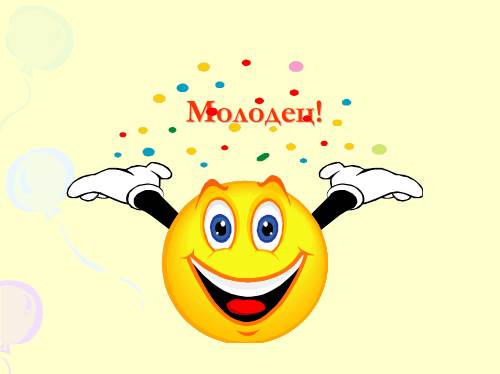 далее
?
5
Помоги мишутке вспомнить, какое число следующее
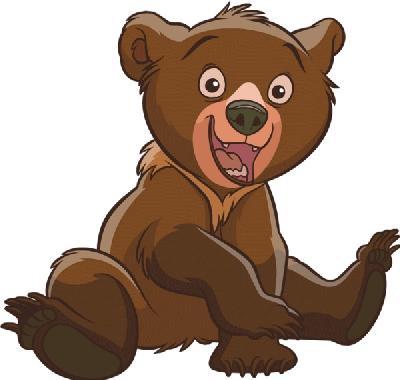 6
4
7
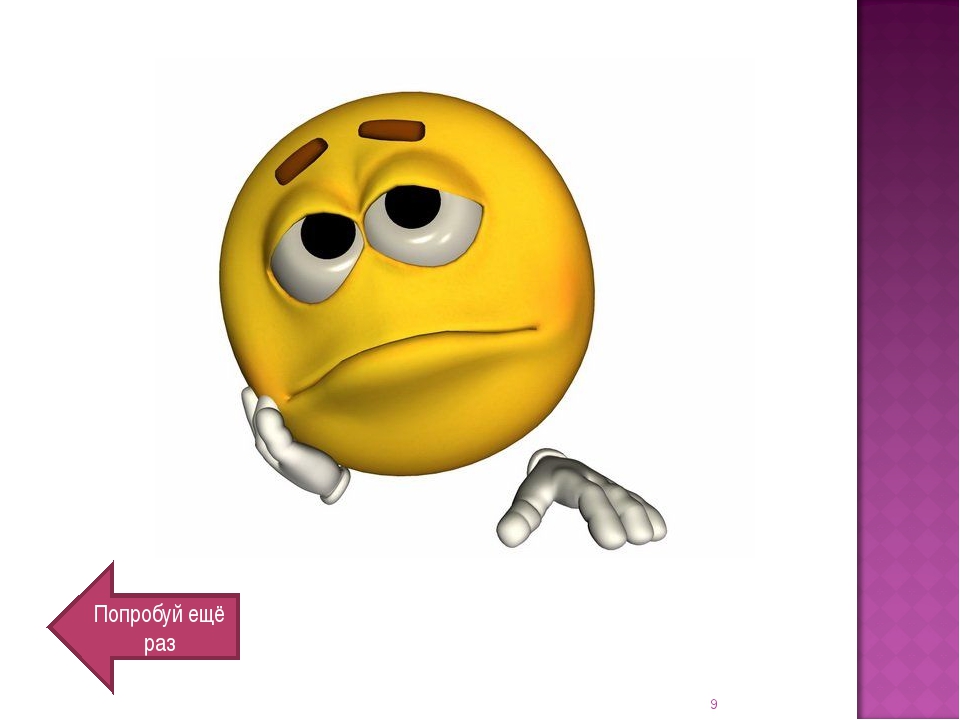 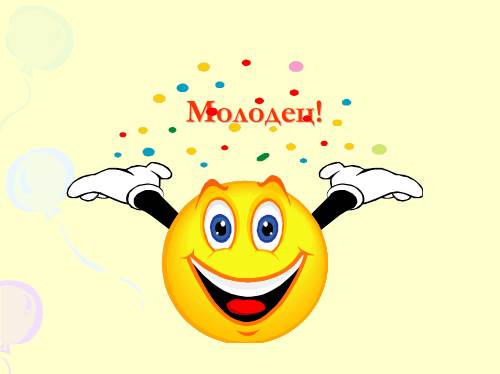 далее
8
?
Помоги мишутке вспомнить, какое число предыдущее
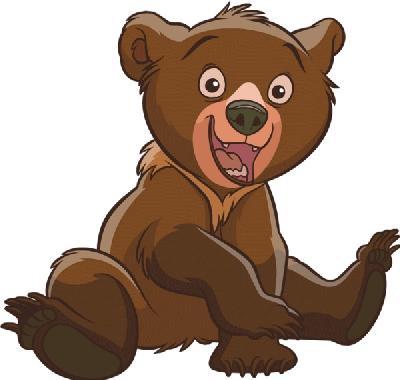 6
4
7
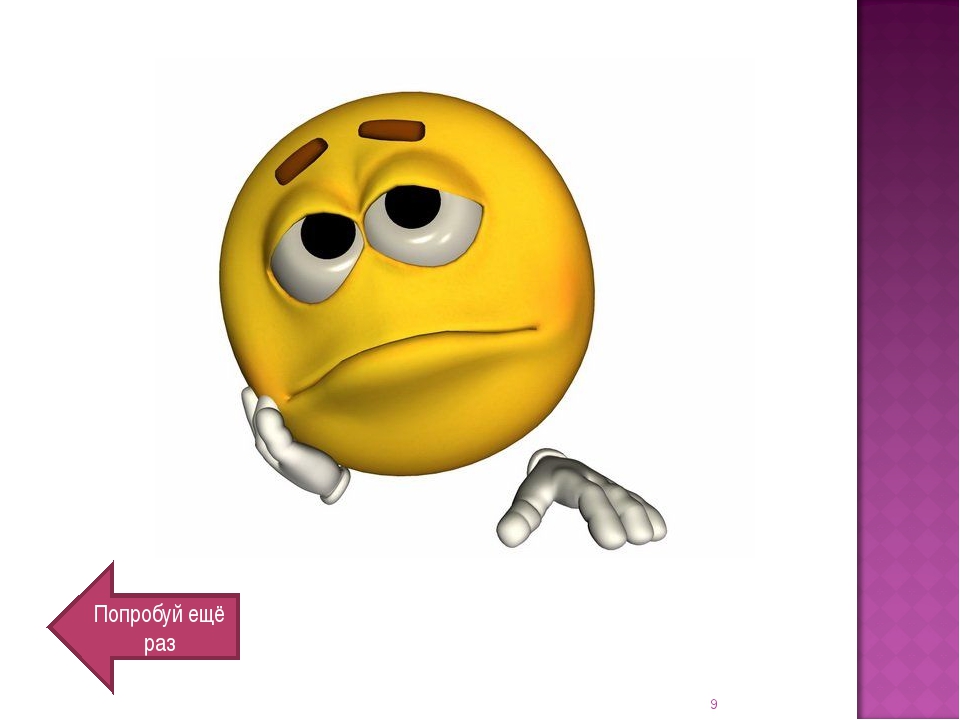 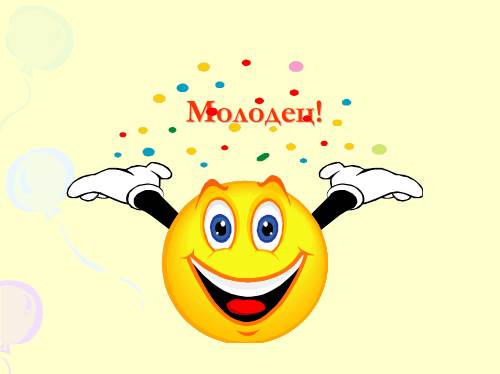 далее
Поздравляю, ты – настоящий академик математических наук!
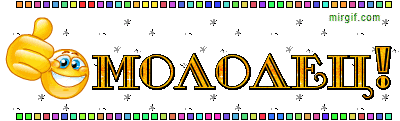